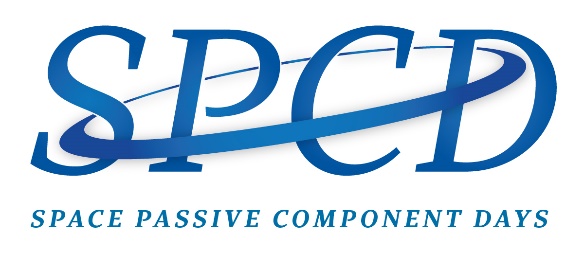 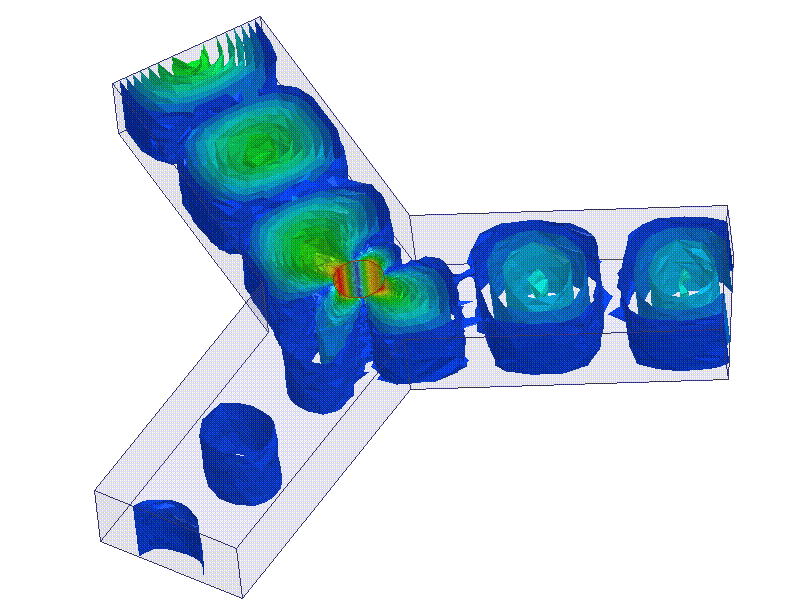 Towards W-band self-biased circulators for next generation of VHTS payload
E. Roue1-2, A. Chevalier1, G. Tanné1, R. Lebourgeois3, O. Vendier4, R. Jaoui5, V. Laur1
1Lab-STICC, University of Brest
2CNES
3Thales Research & Technology
4Thales Alenia Space
5DGA
Outline
Context
 Self-biased circulators principle
 W-band rectangular waveguide circulator
 W-band planar isolator
 Conclusions and prospects
Outline
Context
 Self-biased circulators principle
 W-band rectangular waveguide circulator
 W-band planar isolator
 Conclusions and prospects
Context
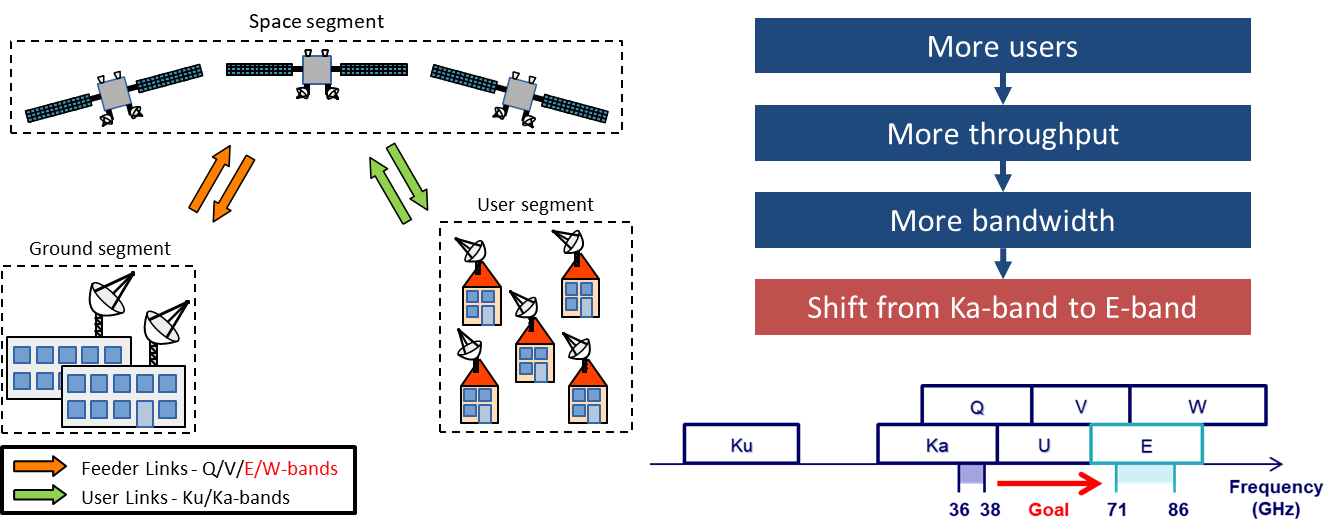 Context
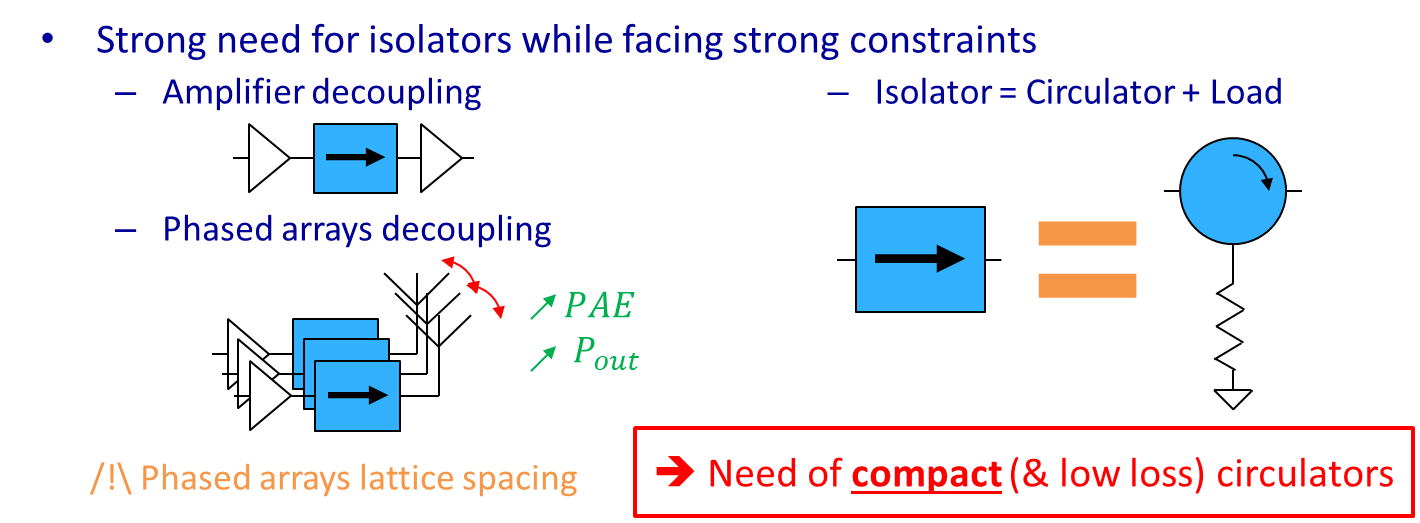 Outline
Context
 Self-biased circulators principle
 W-band rectangular waveguide circulator
 W-band planar isolator
 Conclusions and prospects
Self-biased circulator principle
Standard circulator
Self-biased circulator
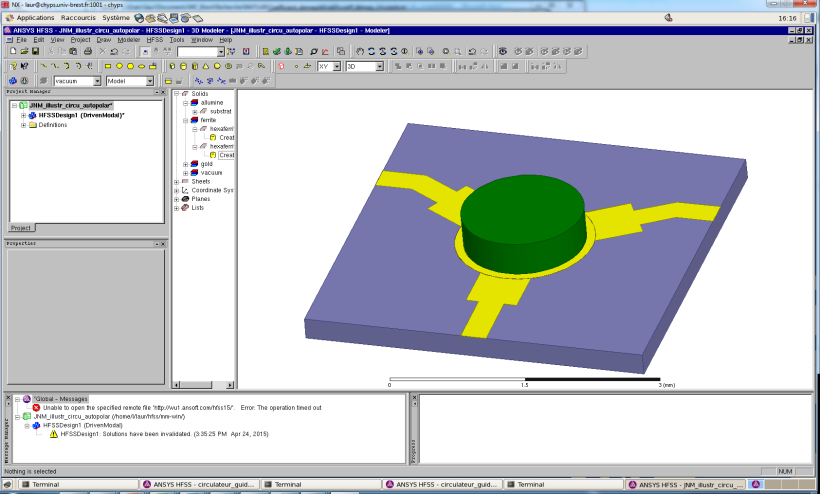 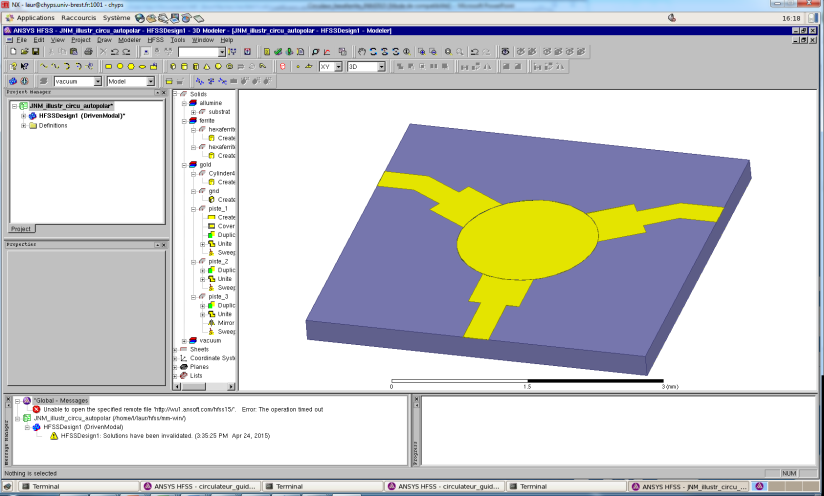 Permanent magnet
Microstrip Y-junction
Magnet
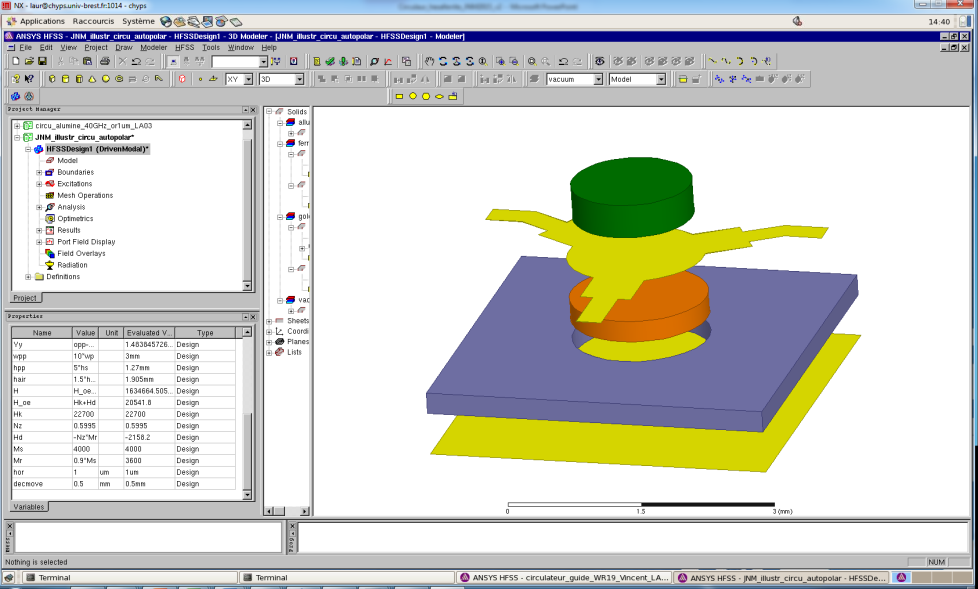 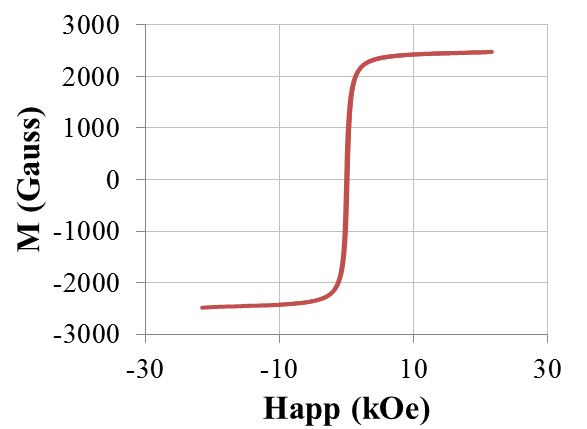 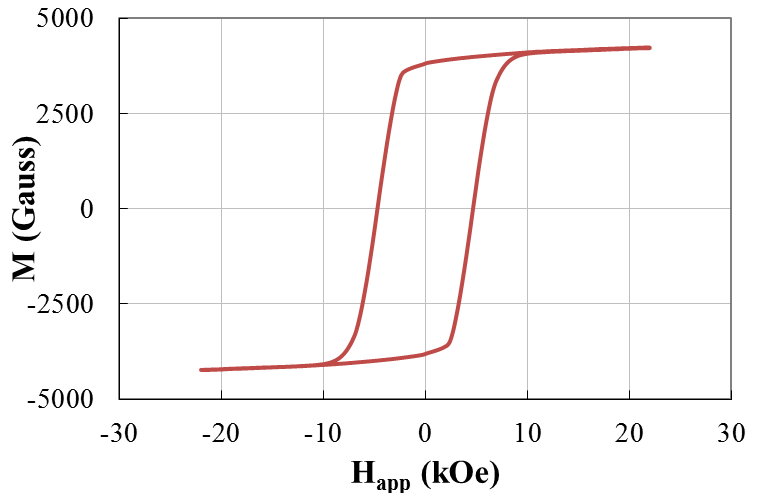 Happ
Happ
Ferrite
Dielectric
Hysteresis cycle of a pre-oriented hexaferrite
Hysteresis cycle of a soft ferrite
Pre-oriented hexaferrite
Magnetization state: remanence
No permanent magnet
Easier integration
Soft ferrite
Magnetization state: saturation
Need a permanent magnet
Outline
Context
 Self-biased circulators principle
 W-band rectangular waveguide circulator
 W-band planar isolator
 Conclusions and prospects
W-band rectangular waveguide circulator
Selection of a pre-oriented strontium hexaferrite
Previous successfull demonstration in Ku, Ka and Q band
Laur et al. IEEE TMTT 2015
Noutehou et al. SPCD 2018
Parker et al. IEEE TMAG 2021
Parker et al. IMS 2023
Roué et al. EuMW 2023
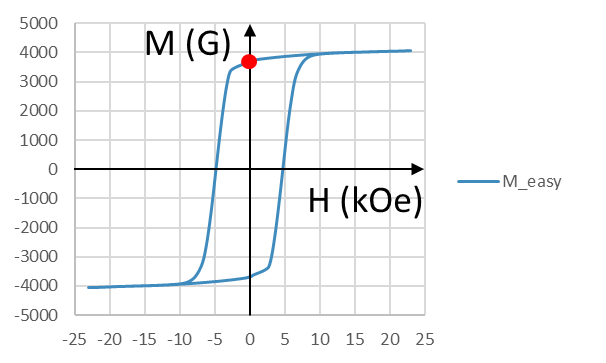 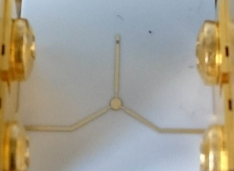 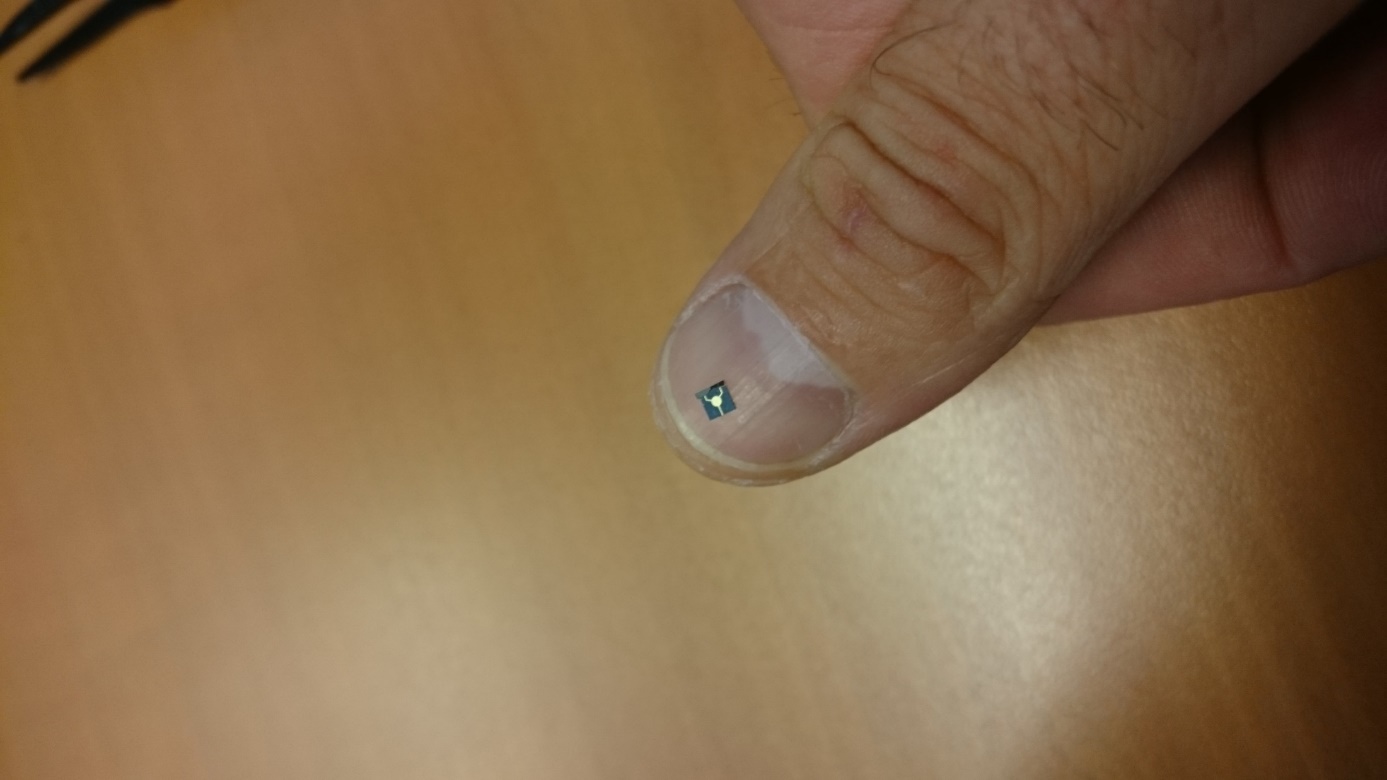 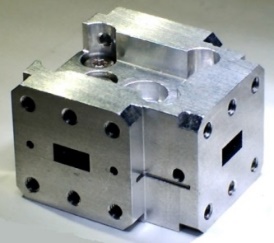 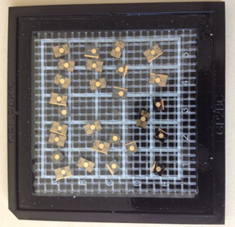 W-band rectangular waveguide circulator
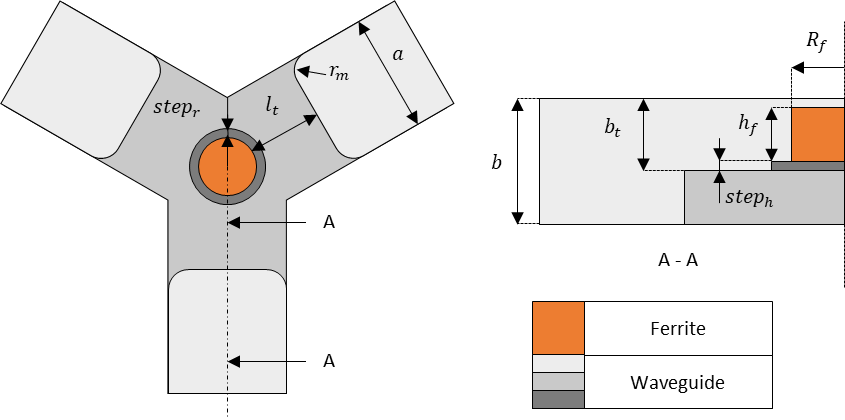 Design and simulation: 

Y junction circulator in WR-12 waveguide (60-90 GHz) with quarter-wavelength lines

Ferrite disk dimensions: Rf = 0.42 mm, hf = 0.6 mm

Preliminary design (Linkhart formulas) and Ansys HFSS optimization

In simulation: IL < 0.3 dB and Isolation > 20 dB from 71-76 GHz
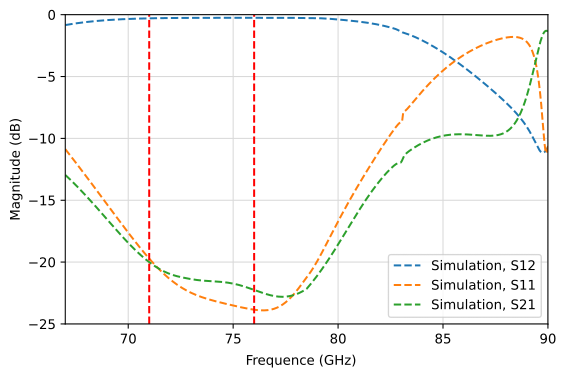 W-band rectangular waveguide circulator
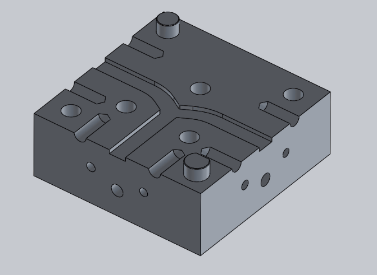 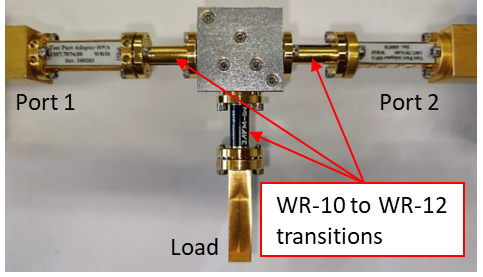 Fabrication and measurements: 

Component housing made of two blocks 

Machined in aluminum with a silver coating (t > 5 µm)

Ferrite disk manually stuck at the center of the Y-junction

Fairly good agreement between simulation and measurement (slight shift toward low frequencies)
ILmin = 0.37 dB at 71.6 GHz 
IL < 1.45 dB and Isolation > 14.8 dB between 71 and 76 GHz
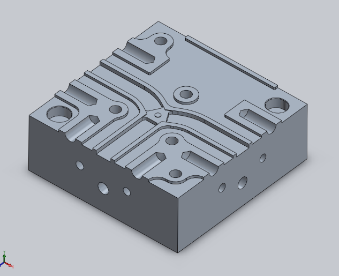 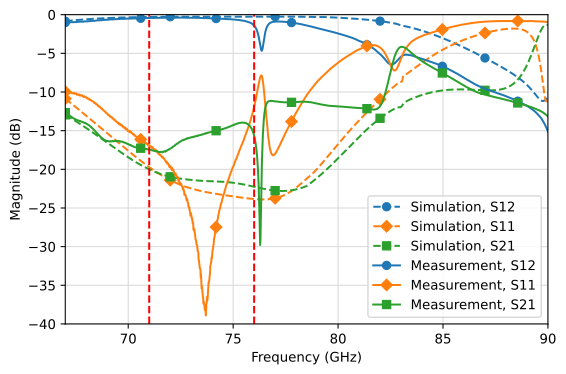 Outline
Context
 Self-biased circulators principle
 W-band rectangular waveguide circulator
 W-band planar isolator
 Conclusions and prospects
W-band planar isolator
Isolator design due to measurement limitation (2 ports measurements only)  Circulator + 50Ω load
Y-junction in microstrip technology with quarter wavelength impedance transformers
Integration of coplanar-to-microstrip transitions (measurements using a probe station)
50Ω load: Ta2N resistive layer
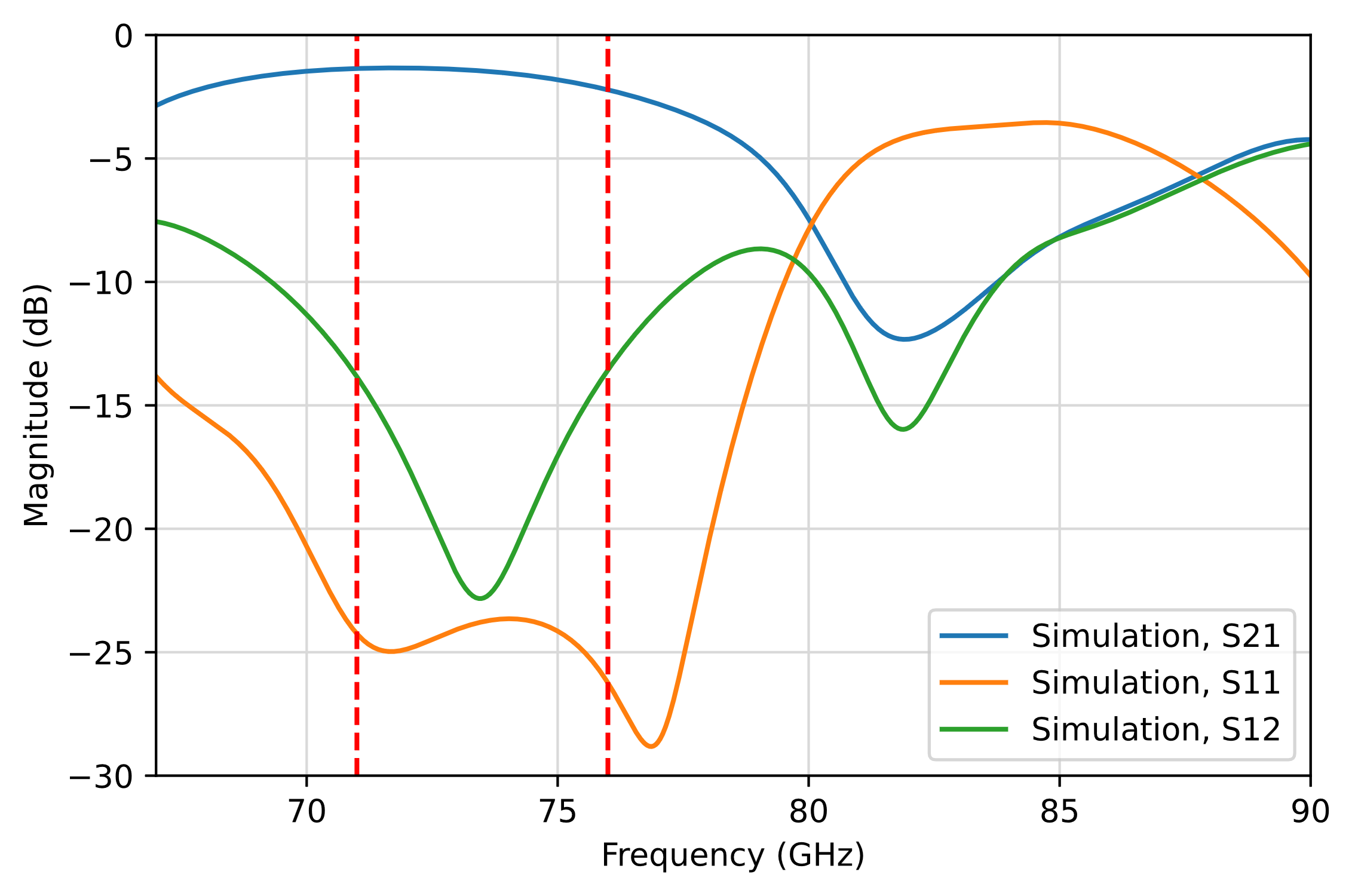 71-76 GHz:
 IL < 2.22 dB
 Iso >13.5 dB
 RL > 23.7 dB
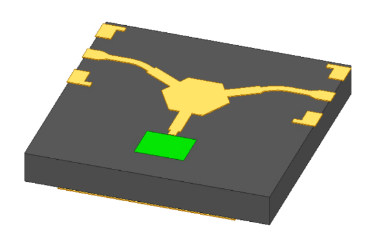 1.2 mm
1.2 mm
W-band planar isolator
Fabrication: machining and polishing, standard thin film process
Measurement: ZVA-67 with ZVA-110 frequency converters, Microtest probe station
Quite good agreement between measurement and simulation but slight shift toward low frequencies
IL < 2.29 dB and Isolation > 10.9 dB in the 71-76 GHz frequency band
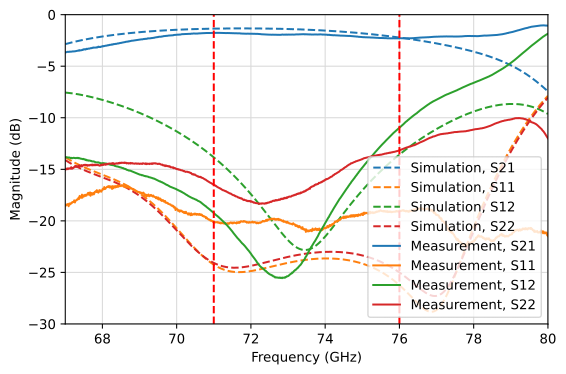 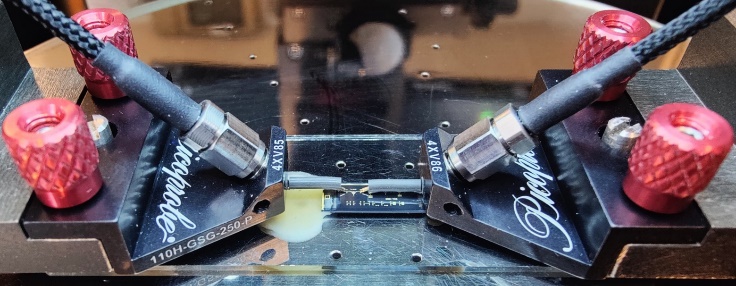 Outline
Context
 Self-biased circulators principle
 W-band rectangular waveguide circulator
 W-band planar isolator
 Conclusions and prospects
Conclusion and prospects
Experimental demonstration of W-band self-biased circulators and isolators with state-of-the-art performance  
Rectangular waveguide  Comùpetitive with standard technology (spinel ferrites with permanent magnet)
Microstrip  Promising results / Requires better control of design and process
This work
w/o H field
w/ H field
This work
w/o H field
w/ H field
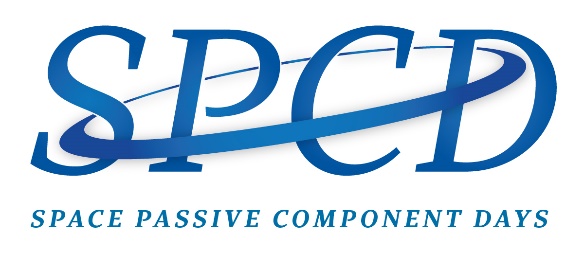 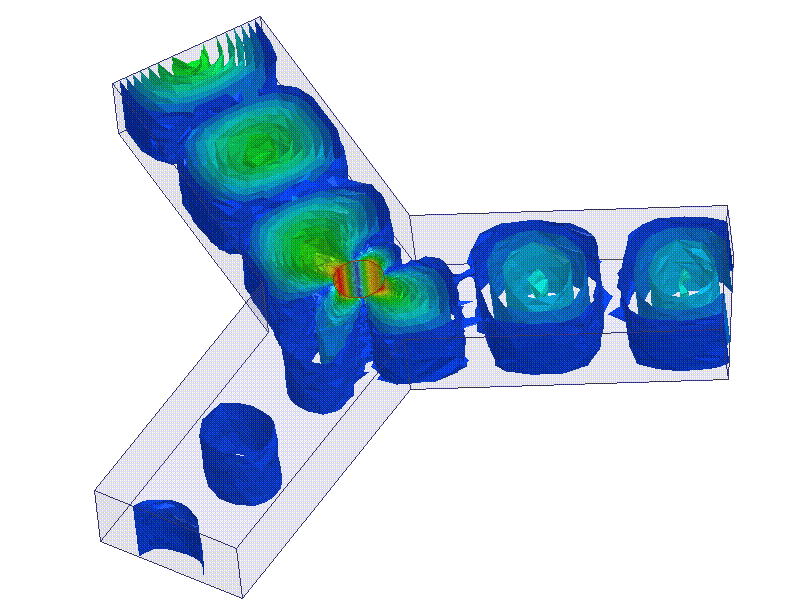 Towards W-band self-biased circulators for next generation of VHTS payload
E. Roué
Thank you for your attention